“PERFIL DE NEGOCIO QUE BUSCA UN EMPRESARIO DINAMICO”18-03-2016
IGLESIA CRISTIANA JOSUE
AGENDA
DEFINICION DE NEGOCIO

EMPRESARIO DINAMICO

PERFIL - 1: CUENTAS SIMPLES

PERFIL - 2: RAPIDA ORGANIZACIÓN

PERFIL - 3: IDEA NUEVA

PERFIL - 4: POCA INVERSION

PERFIL - 5: RIQUEZA NO ES EL OBJETIVO
IGLESIA CRISTIANA JOSUE
DEFINICION DE NEGOCIO
UN NEGOCIO ES UNA ACTIVIDAD DISEÑADA Y EJECUTADA POR UNA O VARIAS PERSONAS CON LA FINALIDAD DE ENCONTRAR OPORTUNIDADES RENTABLES DE PROVEER PRODUCTOS O SERVICIOS
BUSQUEDA DE OPORTUNIDAD
PROVEER UN SERV O PROD
GENERACION DE RENTABILIDAD
IGLESIA CRISTIANA JOSUE
AGENDA
DEFINICION DE NEGOCIO

EMPRESARIO DINAMICO

PERFIL - 1: CUENTAS SIMPLES

PERFIL - 2: RAPIDA ORGANIZACIÓN

PERFIL - 3: IDEA NUEVA

PERFIL - 4: POCA INVERSION

PERFIL - 5: RIQUEZA NO ES EL OBJETIVO
IGLESIA CRISTIANA JOSUE
EMPRESARIO DINAMICO
LA ACTIVIDAD DE NEGOCIO ESTA CONCEBIDA PARA UNA PERSONA CON DINAMISMO EMPRESARIAL. EL DINAMISMO EMPRESARIAL SE ENTIENDE COMO LA ENERGIA CREATIVA, AUNADA DE FE Y UNA GRAN CAPACIDAD PARA SIMPLIFICAR OPORTUNIDADES DISPONIBLES
ENERGIA CREATIVA
FE
CAPACIDAD DE SIMPLIFICACION
IGLESIA CRISTIANA JOSUE
AGENDA
DEFINICION DE NEGOCIO

EMPRESARIO DINAMICO

PERFIL - 1: CUENTAS SIMPLES

PERFIL - 2: RAPIDA ORGANIZACIÓN

PERFIL - 3: IDEA NUEVA

PERFIL - 4: POCA INVERSION

PERFIL - 5: RIQUEZA NO ES EL OBJETIVO
IGLESIA CRISTIANA JOSUE
CUENTAS SIMPLES
EL DINAMISMO EMPRESARIAL SIEMPRE ESTA LIGADO A CLARIDAD DE IDEAS. A CONTINUACION SE PRESENTA UN LISTADO DE LAS CARACTERISTICAS DE LOS NEGOCIOS QUE POR LO GENERAL ENCUENTRAN LOS EMPRESARIOS DINAMICOS
CUENTAS SIMPLES
IGLESIA CRISTIANA JOSUE
AGENDA
DEFINICION DE NEGOCIO

EMPRESARIO DINAMICO

PERFIL - 1: CUENTAS SIMPLES

PERFIL - 2: RAPIDA ORGANIZACIÓN

PERFIL - 3: IDEA NUEVA

PERFIL - 4: POCA INVERSION

PERFIL - 5: RIQUEZA NO ES EL OBJETIVO
IGLESIA CRISTIANA JOSUE
RAPIDA ORGANIZACION
UN NEGOCIO DE ALTA COMPLEJIDAD OPERATIVA NO ES UN BUEN PRESAGIO PARA UN PEQUEÑO EMPRESARIO. ESTRUCTURAS COMPLEJAS ESTAN LIGADAS A ALTOS COSTOS Y, POR LO GENERAL, A UNA FALTA DE COMPRENSION DE LA DINAMICA INTERNA DE UN NEGOCIO
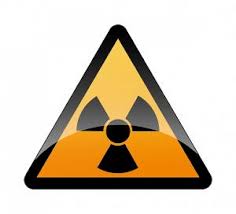 ALTA COMPLEJIDAD: PELIGRO
IGLESIA CRISTIANA JOSUE
RAPIDA ORGANIZACION
NEGOCIO PERSONAL
QUE BUSCAR?
ASOCIADO A CONOCIMIENTO ADQUIRIDO
SE PUEDA LLEVAR DESDE OFICINA EN CASA
EN PRINCIPIO, BASADO EN LA COMPRAVENTA
IGLESIA CRISTIANA JOSUE
RAPIDA ORGANIZACION
EVITE AQUELLOS NEGOCIOS QUE LE CREAN MAS SATISFACCION EMOCIONAL QUE RENTABILIDAD
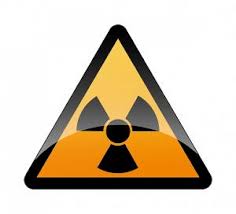 INICO
IGLESIA CRISTIANA JOSUE
AGENDA
DEFINICION DE NEGOCIO

EMPRESARIO DINAMICO

PERFIL - 1: CUENTAS SIMPLES

PERFIL - 2: RAPIDA ORGANIZACIÓN

PERFIL - 3: IDEA NUEVA

PERFIL - 4: POCA INVERSION

PERFIL - 5: RIQUEZA NO ES EL OBJETIVO
IGLESIA CRISTIANA JOSUE
AGENDA
IDEA NUEVA
SIN LUGAR A DUDAS, LA RAZON PRINCIPAL DEL FRACASO DE LOS NUEVOS NEGOCIOS ES LA AUSENCIA DE UNA IDEA QUE GENERE DIFERENCIA. RECUERDE ESTE PRINCIPIO: NADIE GANA UNA COMPETENCIA, HACIENDO EXACTAMENTE LO MISMO QUE EL RESTO
BUSCO IDEAS NUEVAS?
ME INFORMO CONSTANTEMENTE?
OBSERVO MI ENTORNO DE NEGOCIOS?
HA OBSERVADO QUE DIOS LE DA ALGO NUEVO CADA DIA?
IGLESIA CRISTIANA JOSUE
IDEA NUEVA
ASI LLEGO EL FUTBOL A UNA ISLA DE TAILANDIA
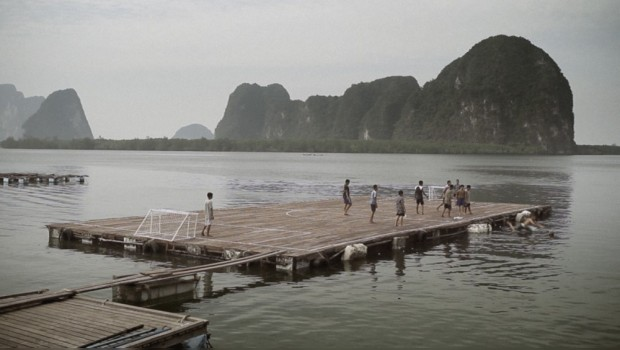 IGLESIA CRISTIANA JOSUE
AGENDA
DEFINICION DE NEGOCIO

EMPRESARIO DINAMICO

PERFIL - 1: CUENTAS SIMPLES

PERFIL - 2: RAPIDA ORGANIZACIÓN

PERFIL - 3: IDEA NUEVA

PERFIL - 4: POCA INVERSION

PERFIL - 5: RIQUEZA NO ES EL OBJETIVO
IGLESIA CRISTIANA JOSUE
POCA INVERSION
HEMOS INSISTIDO EN QUE EL EMPRESARIALISMO ES UNA BENDICION. DIOS NO DESEA QUE SE VIVA EN OPRESION FINANCIERA. POR ELLO, EL NEGOCIO DADO POR EL SEÑOR REQUERIRA RECURSOS LIMITADOS
RAZON 1
UN NEGOCIO DE POCA INVERSION ES POR NATURALEZA SENCILLO. NOS OBLIGA A POTENCIAR MAS NUESTROS DONES QUE NUESTROS RECURSOS
RAZON 2
EL PRINCIPIO BIBLICO DE FORMACION PATRIMONIAL ESTA BASADO EN EL CRECIMIENTO PAULATINO. ESTE PROTEGE DE LA AVARICIA Y DEL QUEBRANTAMIENTO
RAZON 3
IGLESIA CRISTIANA JOSUE
AGENDA
DEFINICION DE NEGOCIO

EMPRESARIO DINAMICO

PERFIL - 1: CUENTAS SIMPLES

PERFIL - 2: RAPIDA ORGANIZACIÓN

PERFIL - 3: IDEA NUEVA

PERFIL - 4: POCA INVERSION

PERFIL - 5: RIQUEZA NO ES EL OBJETIVO
IGLESIA CRISTIANA JOSUE
AGENDA
LA RIQUEZA NO ES EL OBJETIVO
Proverbios 23:4-6 (RVR1960)
4 No te afanes por hacerte rico;Sé prudente, y desiste.
5 ¿Has de poner tus ojos en las riquezas, siendo ningunas?Porque se harán alasComo alas de águila, y volarán al cielo.
ESTE ES EL PRINCIPAL OBSTACULO PARA EL CRECIMIENTO DEL EMPRESARIALISMO DENTRO DEL PUEBLO DE DIOS
IGLESIA CRISTIANA JOSUE
LA RIQUEZA NO ES EL OBJETIVO
Hageo 1:4 (RVR1960)
4 ¿Es para vosotros tiempo, para vosotros, de habitar en vuestras casas artesonadas, y esta casa está desierta?
CUIDE LA CASA DE DIOS, EL EDIFICARA CON TODA SEGURIDAD LA SUYA
IGLESIA CRISTIANA JOSUE